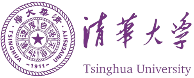 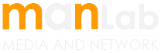 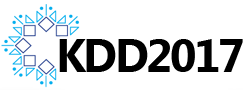 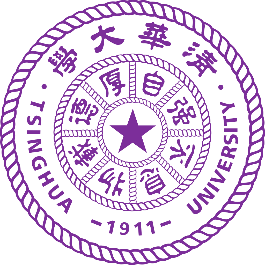 Long Short Memory Process: Modeling Growth Dynamics of Microscopic Social Connectivity
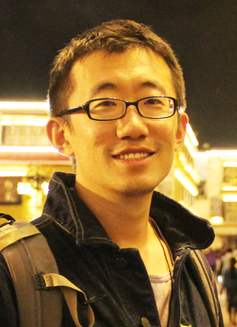 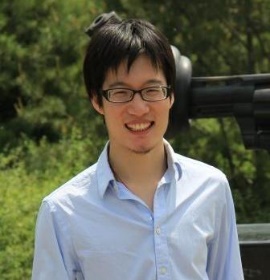 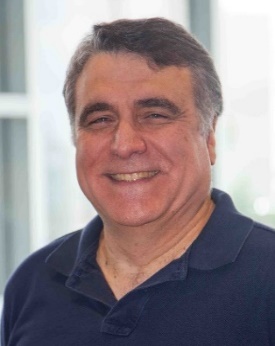 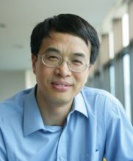 [Speaker Notes: Good morning everyone, this is Chengxi Zang from Tsinghua Univ.  My presentation is about the dynamics of how you add friends.  The title is …. This is a joint work with Peng Cui and Wenwu Zhu from Tsinghua U, Christos Faloutsos from CMU.]
Introduction
Method
Experiments
Conclusion
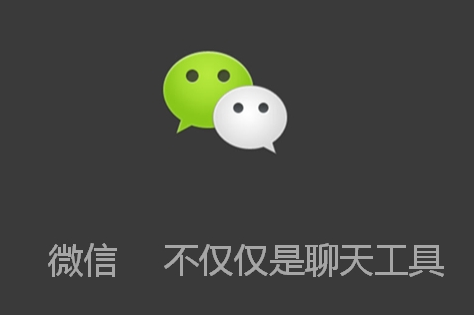 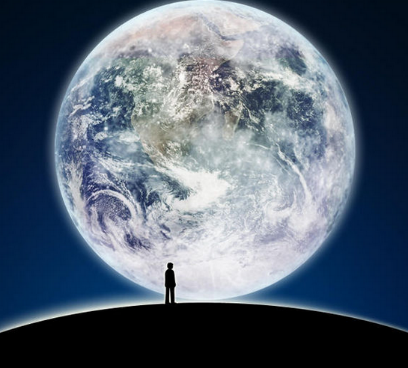 2
Growth Phenomenon - Social Network
Physical Society
Online Social Media
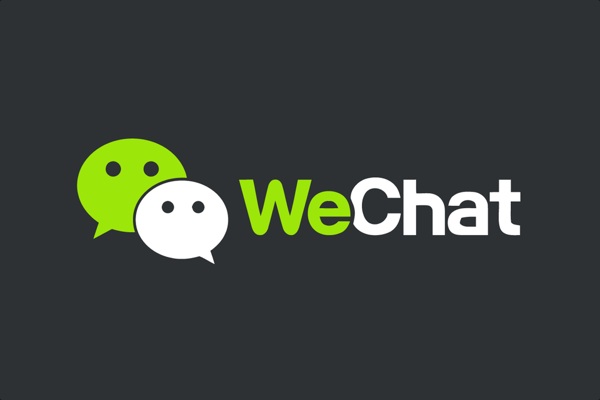 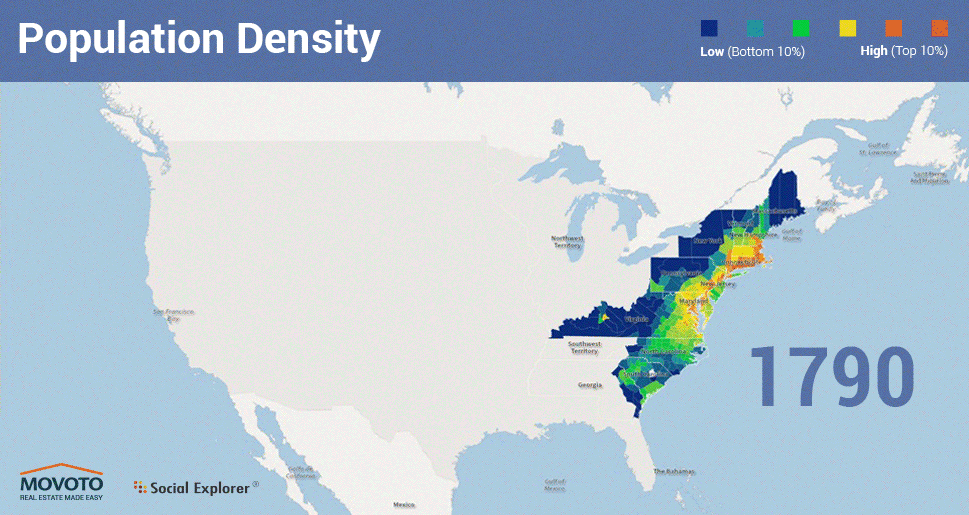 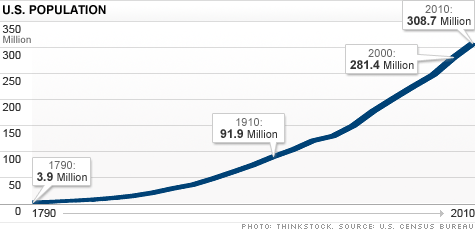 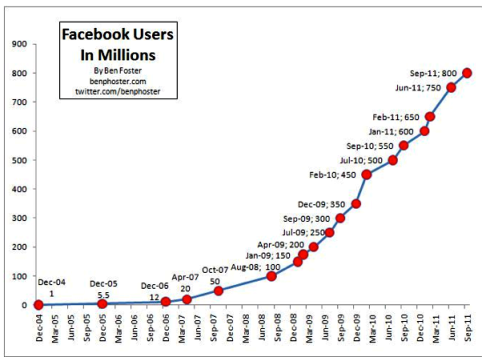 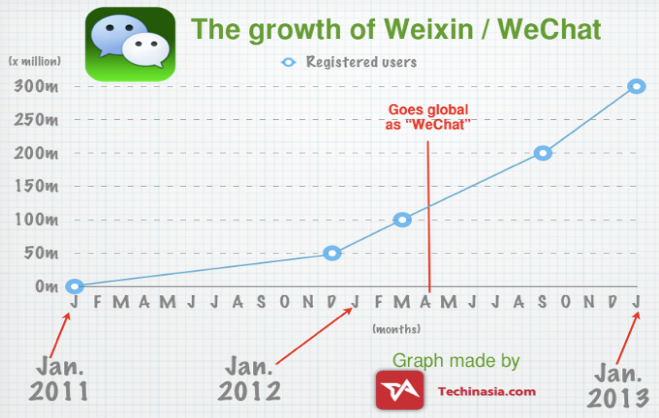 [Speaker Notes: The growth phenomenon of Social Network is ubiquitous in both physical society and online social media. For example, the growth of US population, the growth of Facebook users, the growth of WeChat users, and so on.]
Introduction
Method
Experiments
Conclusion
3
Microscopic Social Connectivity Growth
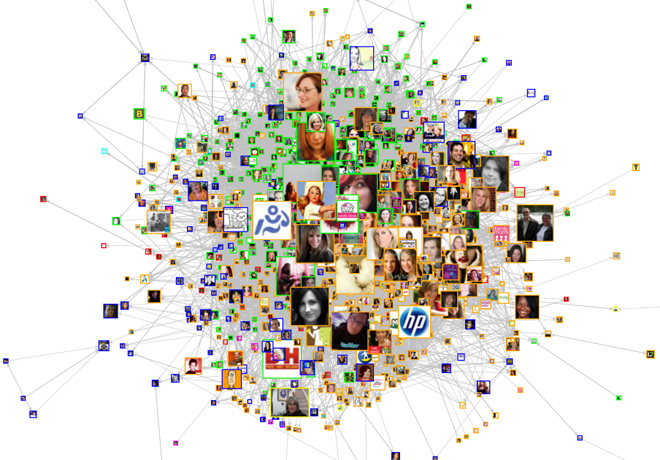 Macro
Social Network growth
Spatially-Temporally
Aggregated
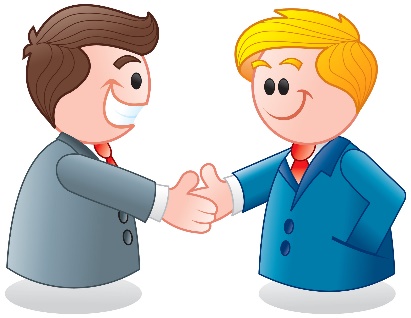 Micro
Social Connectivity
Growth
Add Friend by
[Speaker Notes: However, the evolution of SNs like WeChat and Facebook, which have hundreds of millions of users and billions of links,  are  driven by the growth of each individual’s social connectivity. You add friends, your ego network grow, and these microscopic social connectivity growth is spatially-and-temporally aggregated into macro social network growth. Thus, in order to understand the macro social network growth phenomenon, we need to study their microscopic building blocks.]
Introduction
Method
Experiments
Conclusion
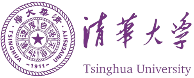 4
Importance
Universal human dynamics 
Microscopic mechanisms for network growth
Broad applications: Clustering, Prediction, Outlier detection, etc.
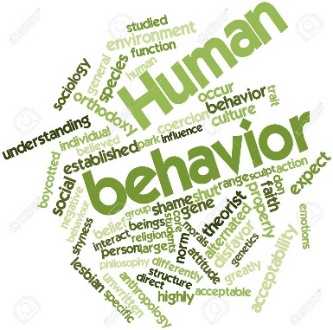 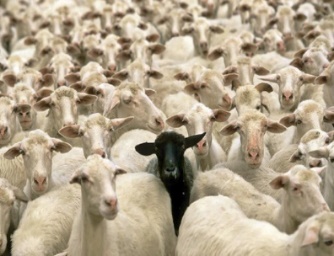 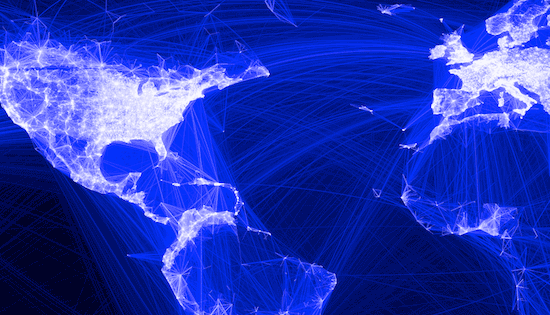 [Speaker Notes: The understanding of the microscopic social connectivity growth is of vital importance. Because it can advance our understanding on the universal human dynamics,  provide the microscopic mechanisms for social network growth,  and lead to a broad range of applications, including clustering, prediction, outlier detection, and so on so forth.]
Introduction
Method
Experiments
Conclusion
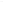 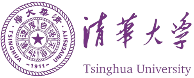 5
The Problem
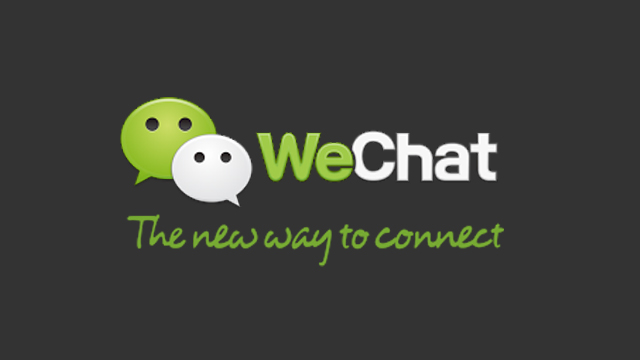 Big-Data-Driven:  
WeChat
300M users 
4.75B links
first 2 years
Problem: 
How the number of your friends grows over time? 
Patterns?
Mechanisms?
A unified model?
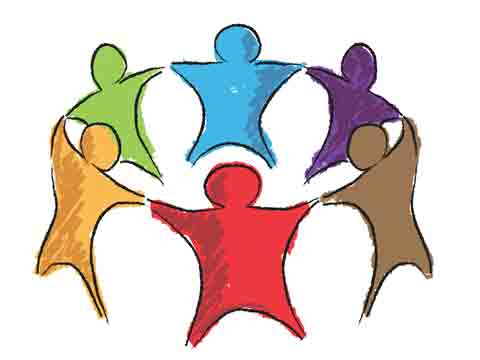 Time
[Speaker Notes: By a data-driven approach, we study the detailed evolution traces of  the largest social network in China--WeChat, from zero to 300 million users and 4:75 billion friendships spanning its first two years. The dataset explicitly records when, where and how a link is established, serving as one of the largest datasets support the study of micro growth dynamics.
Mathematically, we try to figure out how the number of your friends grows over time?  Focusing on this growth dynamics, we try to answer: 1.What are the patterns of these micro growth dynamics? What are the plausible mechanisms governing these growth dynamics? Can we propose a unified model to capture the growth dynamics of largely heterogeneous individual?]
Introduction
Method
Experiments
Conclusion
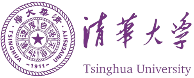 6
Findings
Long-term: A wide range of power-law growth  
Short-term: Stochastic bursts
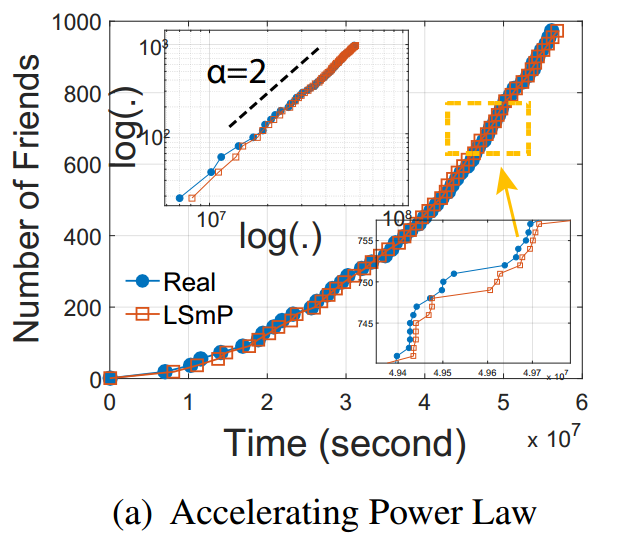 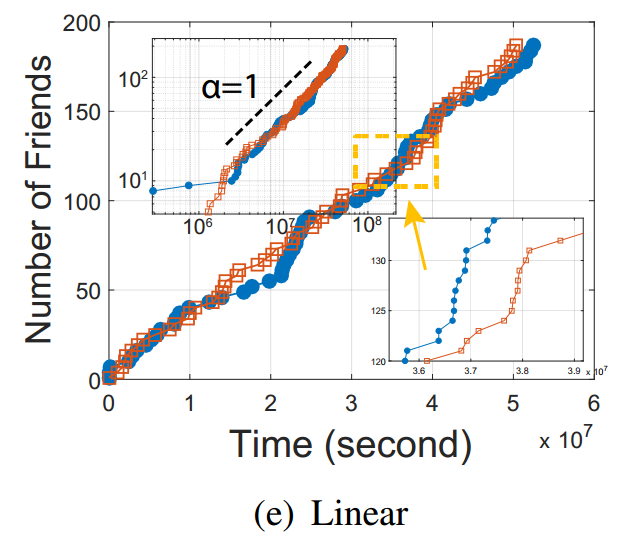 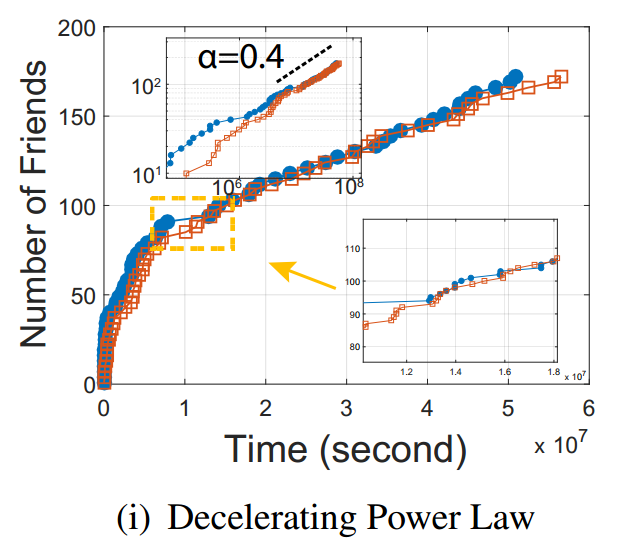 1
Al lthe previous findings failed!
[Speaker Notes: By investigating the real data, we find the growth dynamics of your number of friends exhibit rich complexities. We showcase three individuals’ growth dynamics over two years, we find i) a wide range of power law growth in the long term, and ii) stochastic bursts in the short term.]
Introduction
Method
Experiments
Conclusion
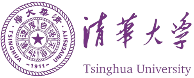 7
Limitation of Existing Models
All existing models failed
[Speaker Notes: However, the existing models on network evolution found: the sub-linear growth of your number of friends, like the BA model and the Fitness model;  The linear growth, And the super-linear growth.
Thus, all the existing models failed in capturing the growth dynamics we observed in the real world.]
Introduction
Method
Experiments
Conclusion
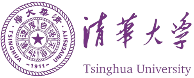 8
Mechanisms
Long-term power law growth.
Short-term stochastic bursts.
We need a unified model to generate both growth patterns
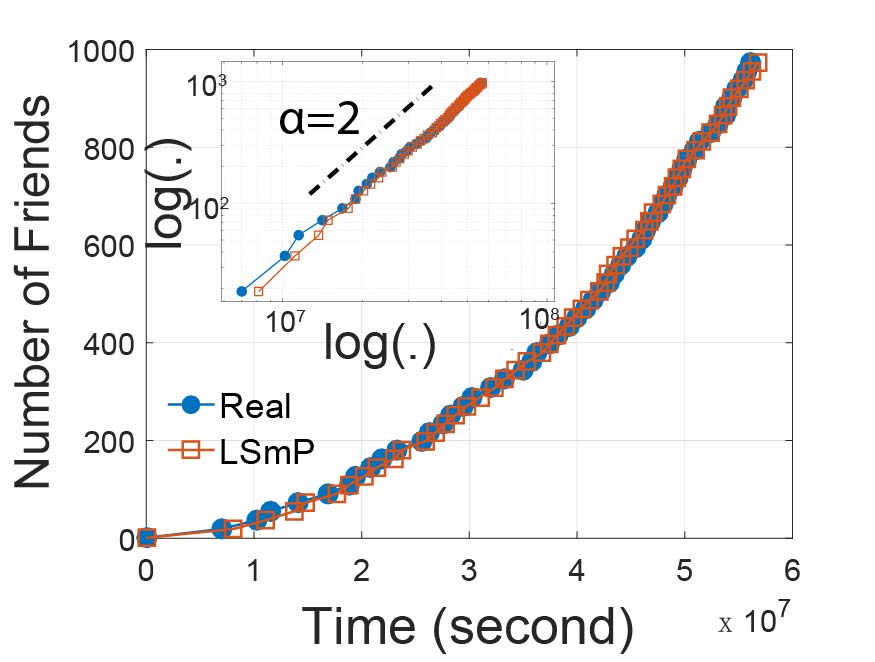 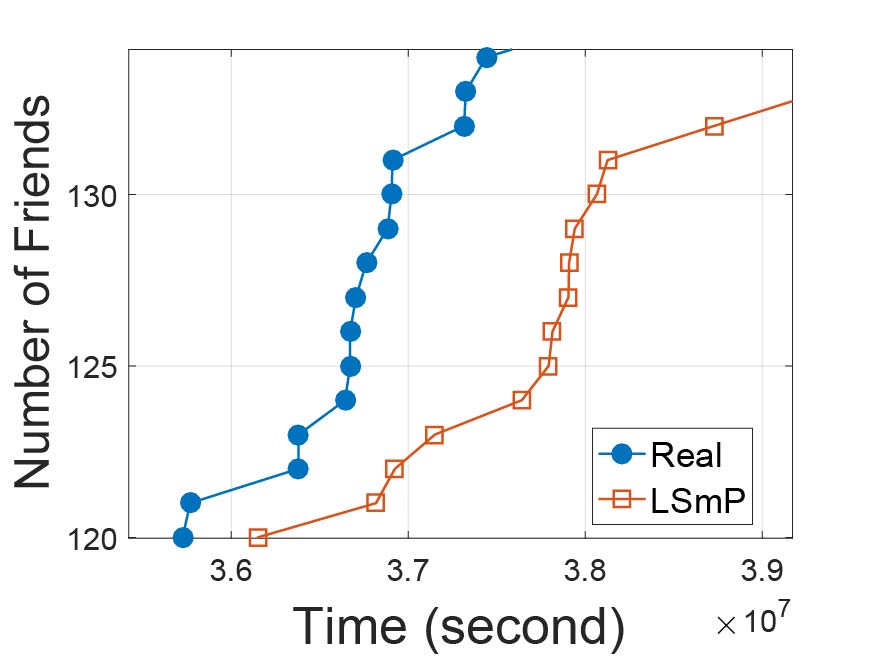 [Speaker Notes: So far, we find two growth patterns in real world, the long-term power law growth, and the short-term stochastic bursts. And the previous models failed. Thus, we want to know the mechanisms governing the observed patterns. We need a unified model to generate both growth patterns.]
Introduction
Method
Experiments
Conclusion
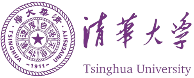 9
Mechanisms – Long Term Memory
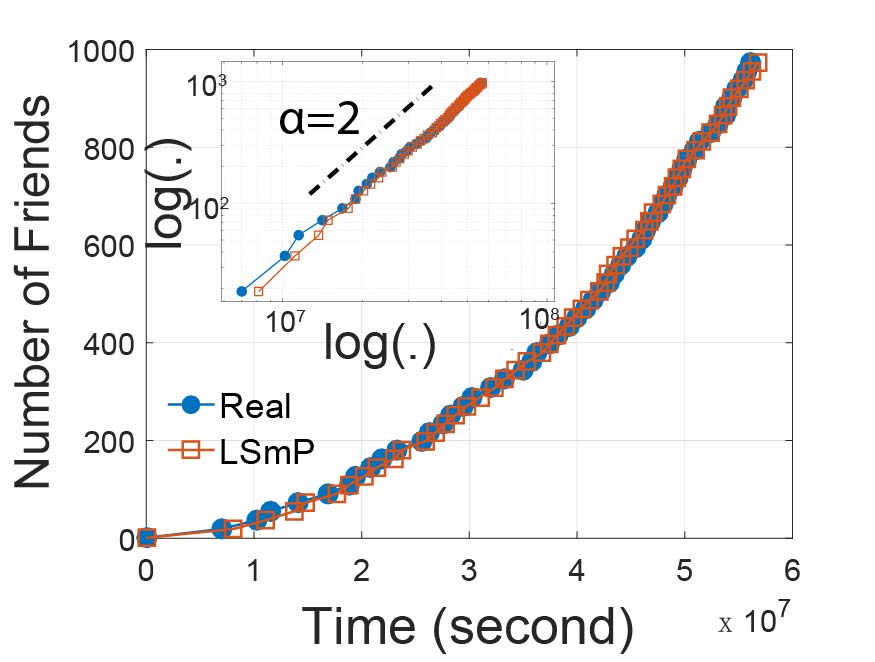 (KDD’16)
[Speaker Notes: Let me elaborate on the mechanisms and then propose a unified model. The first mechanism is a kind of long term memory, and we name it average-memory-effect which generates long-term power law growth. The intuition behind the average-memory-effect is <…..>. And we model the average-memory-effect as follows. <….>. The generation of power law growth can be proved by following equations.]
Introduction
Method
Experiments
Conclusion
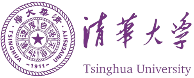 10
Mechanisms – Short Term Memory I
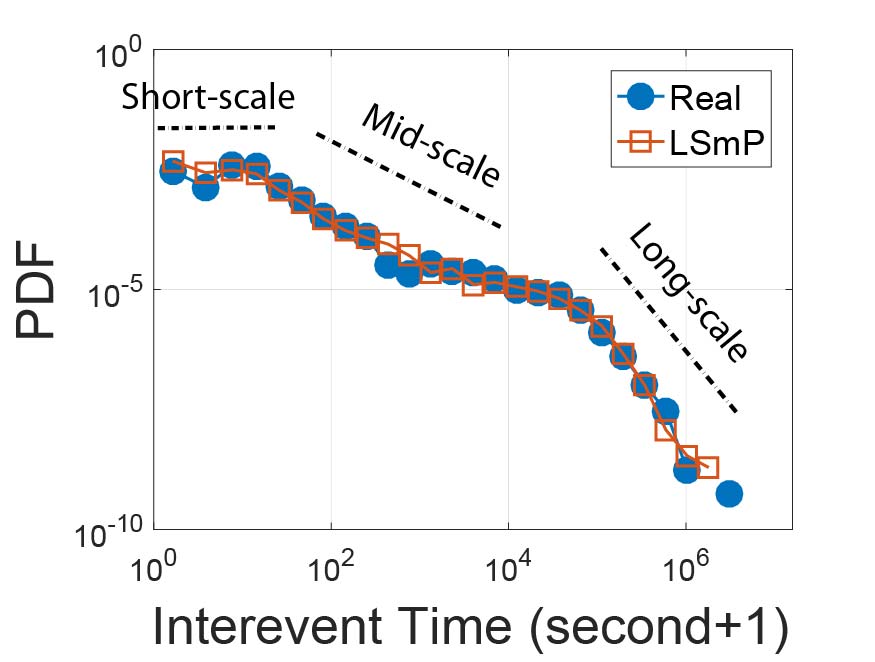 …
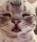 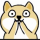 [Speaker Notes: The second mechanism is a kind of short-term memory, we name it multiscale-memory-effect. The intuition is : the memory fades due to the mere passage of time since last event.  But how does the memory decay? We model the multiscale-memory-effect by the inter-event-time distribution P(tau).  An illustration below shows the definition of inter-event-time.  The axis represents the event time sequence and the tau represent the time between consecutive two events. The right figure showcases one empirical IET distribution ,  We find flat short-scale, fat-tailed middle-scale, and the exponential-like long-scale. When we i.i.d. sample IETs from a multiscale distribution, a sequence of small value IETs occur in shortscale, followed by large value IET in the middle-scale and long-scale, generating intensive activities followed by long vacation,namely, bursts.]
Introduction
Method
Experiments
Conclusion
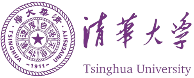 11
Mechanisms – Short Term Memory II
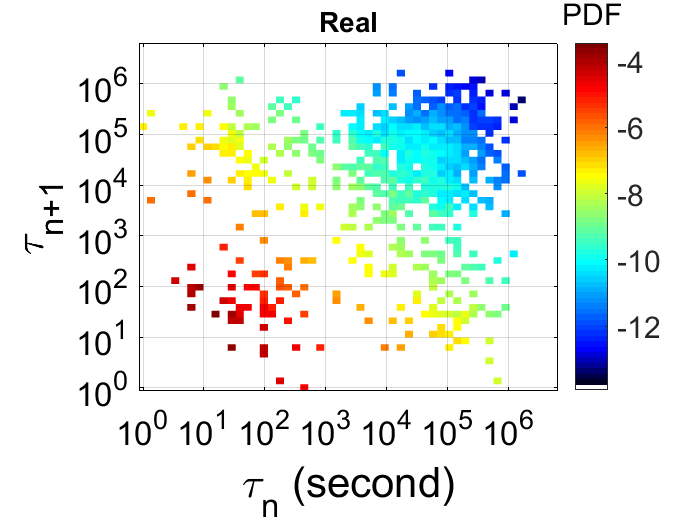 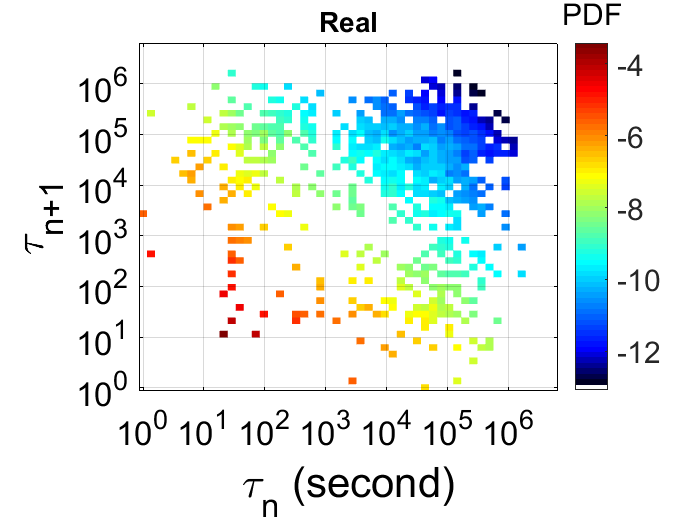 …
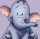 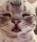 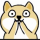 [Speaker Notes: The third mechanism is another kind of short-term memory, we name it correlated-memory-effect. The intuition is :  The latest IETs are correlated rather than independent. Mathematically, the joint distribution of two consecutive interevent times is not equal to the product of marginal distribution. If we rearrange an IET sequence as follows: make small value IET together and followed by the large value IETs, and then we also get bursts. Thus, the correlations between IETs can also generate bursts.]
Introduction
Method
Experiments
Conclusion
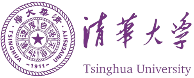 12
The Long Short Memory Process (LSMP)
Framework: Temporal point process
Hazard rate definition:
Hazard rate of LSMP:
Long-term memory part
Short-term memory part
[Speaker Notes: Based fundamentally on the three memory effects, we propose the Long-Short-Memory-Process LSmP.  We follow the temporal point process framework by modeling the hazard rate. The hazard rate describes the rate of the occurrence of the event given the history of previous events.  The hazard rate of LSmP has two parts: namely, long-term memory part and short-term memory part respectively.]
Introduction
Method
Experiments
Conclusion
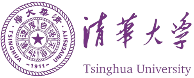 13
The Long Short Memory Process
DETAILS
Long-term memory part
Short-term memory part
Various stochastic power-law growth
a < 1:  Decelerating power-law growth
a = 1:  Linear growth
a > 1:  Accelerating power-law growth
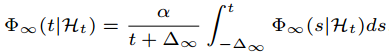 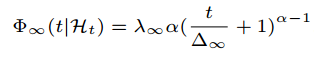 [Speaker Notes: Let me elaborate on the hazard rate equation. The average-effect, in the hazard rate language, namely the present hazard rate is the mean value of its previous hazard rate, generates stochastic power-law dynamics with arbitrary exponents a.  When a  < 1,  the process generates decelerating pl growth. When a = 1, the process generates a constant growth rate. When a > 1, the accelerating pl growth appears, implying a rich-get-richer phenomenon.]
Introduction
Method
Experiments
Conclusion
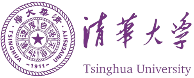 14
The Long Short Memory Process
DETAILS
Long-term memory part
Short-term memory part
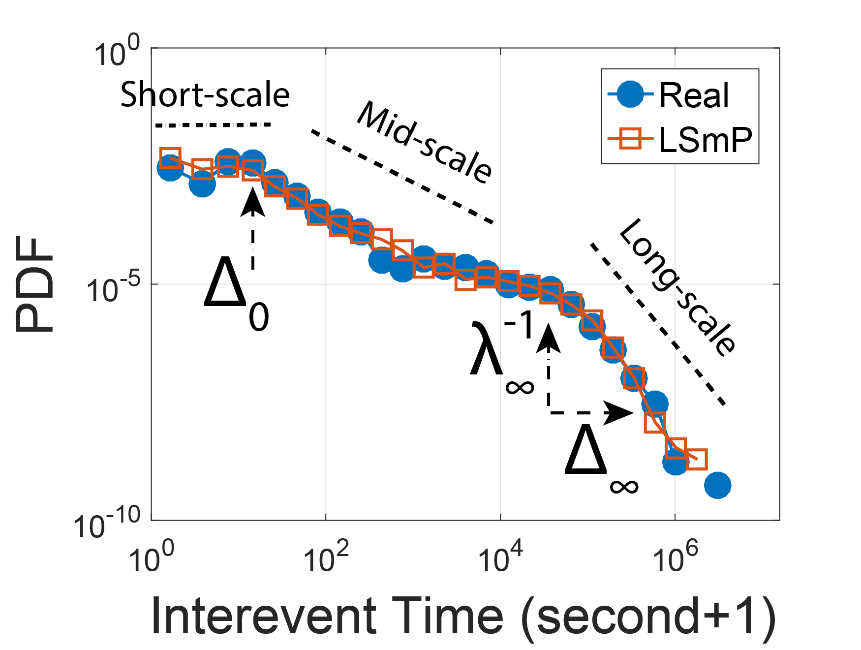 Burst!
Introduction
Method
Experiments
Conclusion
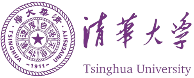 15
The Long Short Memory Process
DETAILS
Long-term memory part
Short-term memory part
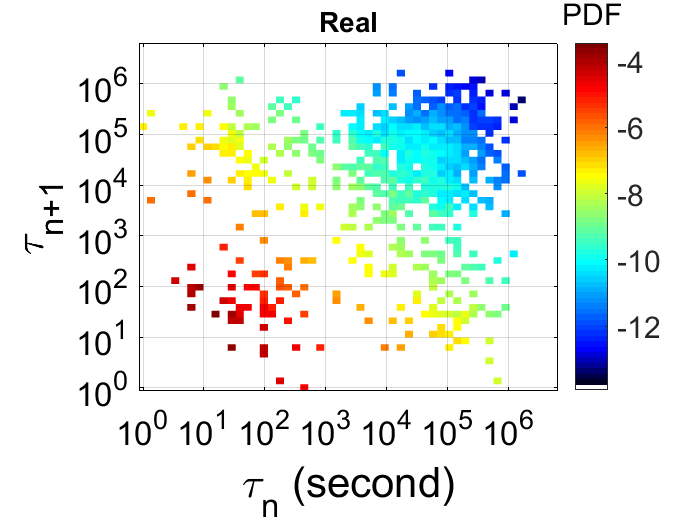 IETs’ correlation
Long-range correlation
a > 1:  Positive correlation
a < 1:  Negative correlation
Short-range correlation
Superposed fizzling kernel
Burst!
[Speaker Notes: The correlation of iets are also captured by our model. When a > 1, the accelerating growth gives positive correlation of iets, while a < 1, the decelerating growth gives negative correlations. The superposition of latest m fizzling kernels gives short-range correlation! The correlations generate burst]
Introduction
Method
Experiments
Conclusion
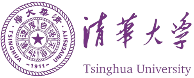 16
Parameter Learning & Simulation
DETAILS
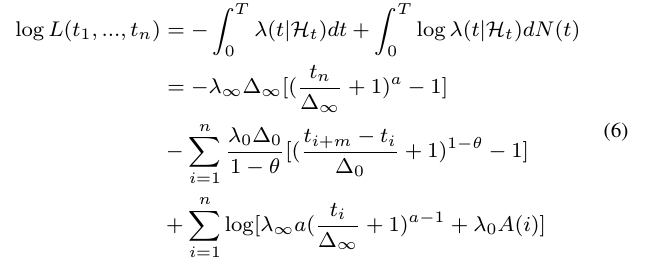 https://github.com/calvin-zcx/LSMP
[Speaker Notes: We learn the parameters of LSmP by maximizing log-likelihood function. A good advantage of LSmP is that all the parameters have closed-form gradients. We can adopt a wide range of optimization algorithms. We also design the simulation algorithm of LSmP. For brevity, we don’t talk much about the details. We have opensourced the code. For details please refer to the paper and code.]
Introduction
Method
Experiments
Conclusion
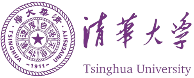 17
Experiments – 1. Fitting Accuracy
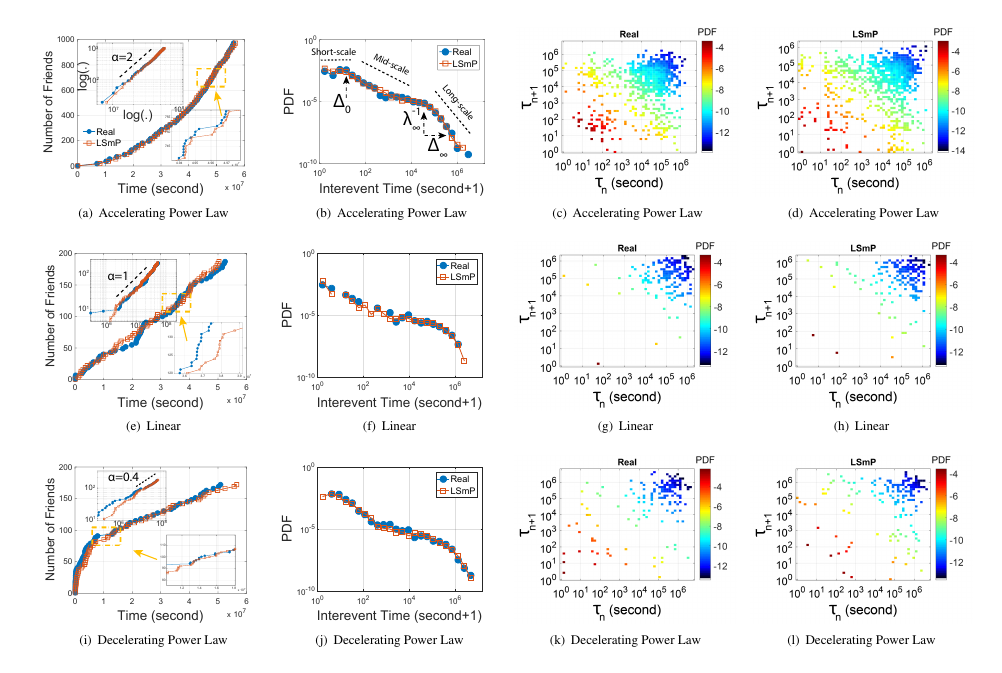 [Speaker Notes: All right, the experiment part. For each individual, we have its real dynamics and the generated dynamics. We first validate the fitting accuracy of LSmP by three check points: the growth shape, the multiscale IET distribution, and IETs’ correlation.]
Introduction
Method
Experiments
Conclusion
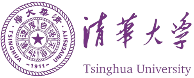 18
Experiments – 1. Fitting Accuracy
[Speaker Notes: We consider following four representative human dynamic models for comparison. They are poisson process, hawkes process with different kernels, and the self-feeding process.]
Introduction
Method
Experiments
Conclusion
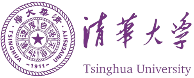 19
Experiments – 1. Fitting Accuracy
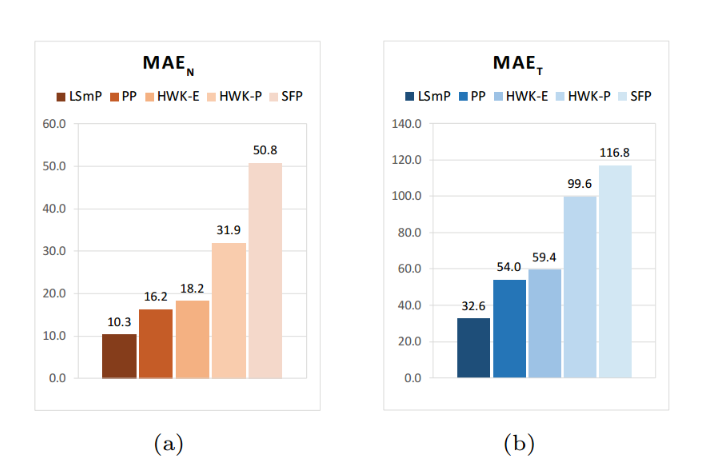 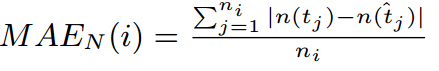 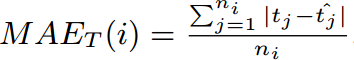 [Speaker Notes: We compare the mean average error of the real dynamics and the generated dynamics. As for the err bars, the lowe, the better. The proposed LSmP model fits the reality much better than the baselines for both the metrics.]
Introduction
Method
Experiments
Conclusion
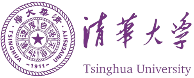 20
Experiments – 1. Fitting Accuracy
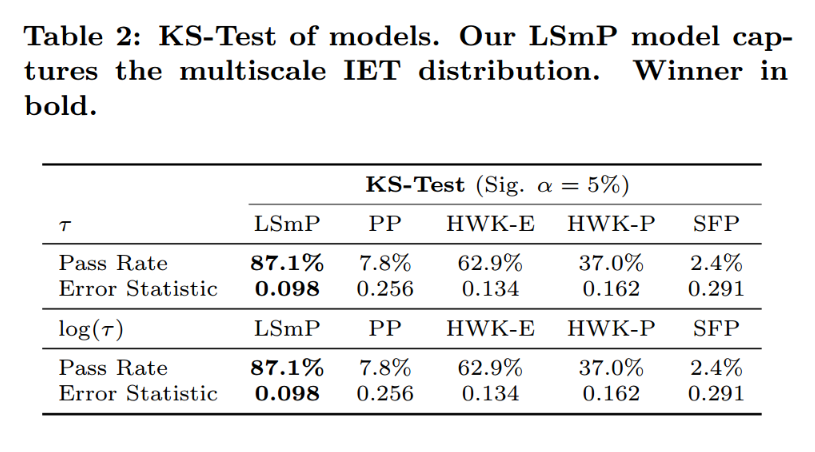 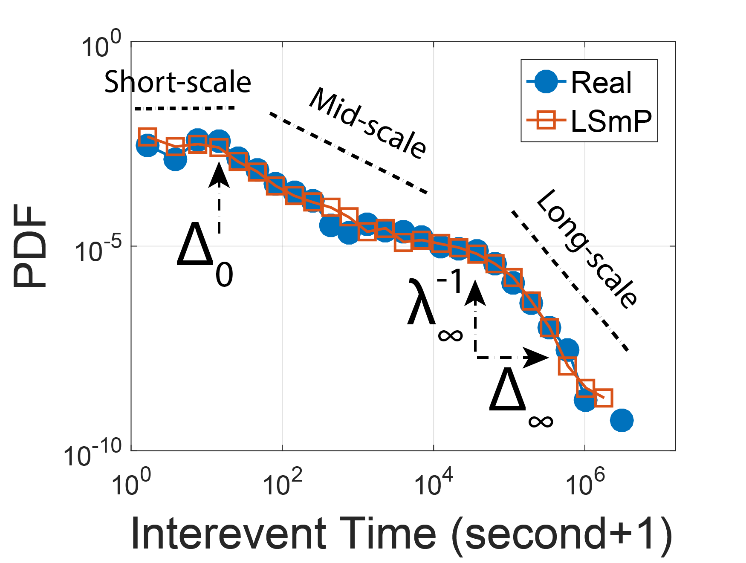 [Speaker Notes: We then demonstrate that the LSmP accurately captures the multiscale IET distribution of the growth dynamics.  We test whether the real dynamics and the generated dynamics are from the same continuous distribution. The two-sample KS test is applied for this standard statistical test mission. We conduct the test on both the IET and log-transformed IET. The higher the pass rate, the better, and lower the error, the better. Our model outperforms all the baselines significantly in both the metrics.]
Introduction
Method
Experiments
Conclusion
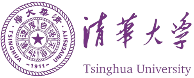 21
Experiments – 1. Fitting Accuracy
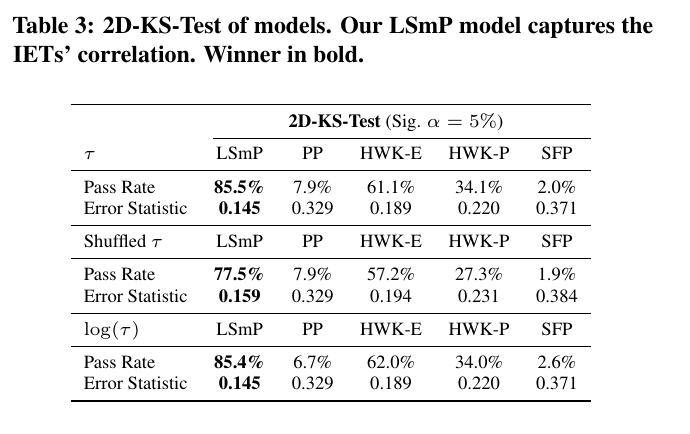 [Speaker Notes: We further show that our LSmP captures the correlation between the IETs by comparing the joint distributions. We apply the two-dimensional version of the KS test to test whether the real p(τi;j; τi;j+1) and the generated p(τ^i;j; τ^i;j+1) are the same. Again, LSmP beats all the baselines significantly in both metrics.  What’s more, we also compare the shuffled tau and the log-transformed tau.  We get similar results for log(tau). The maximal marginal gain from shuffled tau to tau implying we capture the correlation much better than baselines.]
Introduction
Method
Experiments
Conclusion
22
Experiments – 2. Statistical Regularity
Long-term memory part
Rich heterogeneity in PL growth
a < 1:  Decelerating power-law growth
a = 1:  Linear growth
a > 1:  Accelerating power-law growth
Multimodal rate (1 week)
Scale 4 days (Monday + 4 = Friday)
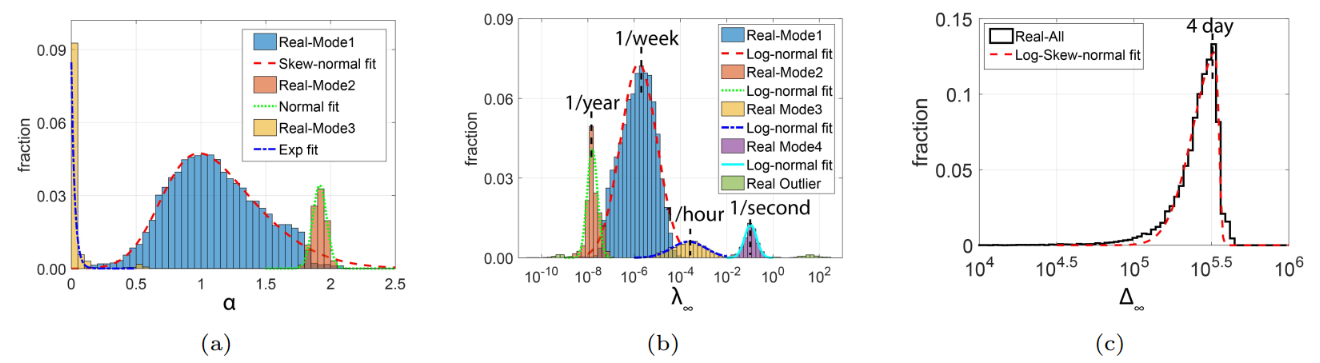 [Speaker Notes: One good advantage of LSmP is that all the modeling parameters have clear physical meanings. Thus, by analyzing the parameter space, we find some statistical regularity of the human dynamics.  In the long-term, Fig a plots the distribution of PL growth exponent alpha for each individual,  We find rich heterogeneity in power-law growth.  Fig b plot the distribution of growth rate \lambda_infinity. We find a mixture of log-normal distributions spanning more than 8 order of magnitude, ranging from per second to per year. In average, people add a friend per week. Fig c plots the distritbuion of time scale Delta_infinity, best fitted by a skewed log-normal distribution. We find that the typical time scale of human dynamics of adding friends is near 4 days. One explanation: when you start a new job on Monday and establish a set of connections to your workmates until Friday, four days later!]
Introduction
Method
Experiments
Conclusion
23
Experiments – 2. Statistical Regularity
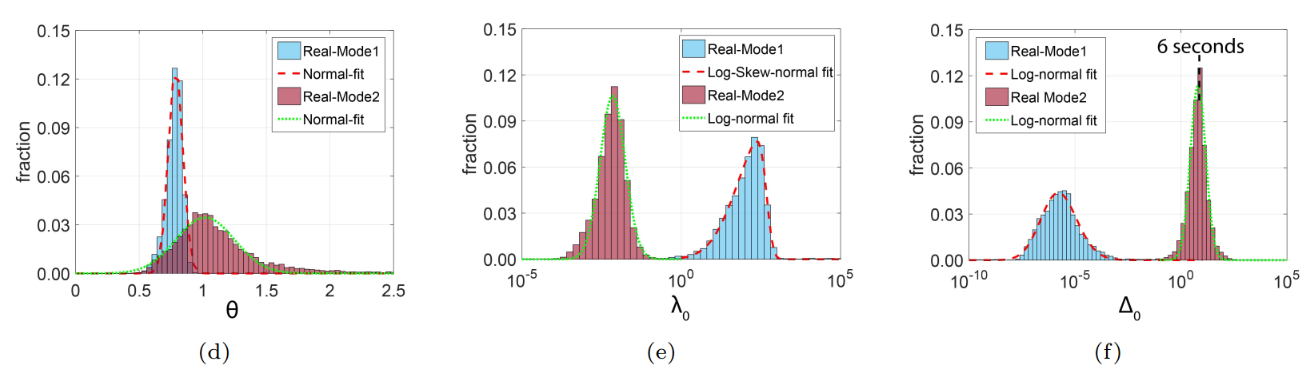 [Speaker Notes: For the statistical regularity of the human dynamics in the short-term,  we find Gaussian mixture distribution of fizzling exponent theta. But we find rather than the power law decay in the critical state when θ = 1, θ != 1 is more general, indicating a stretched exponential decay.  We also find bimodal distribution for other short-term parameters.]
Introduction
Method
Experiments
Conclusion
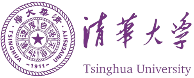 24
Experiments – 3. Clustering & Outliers
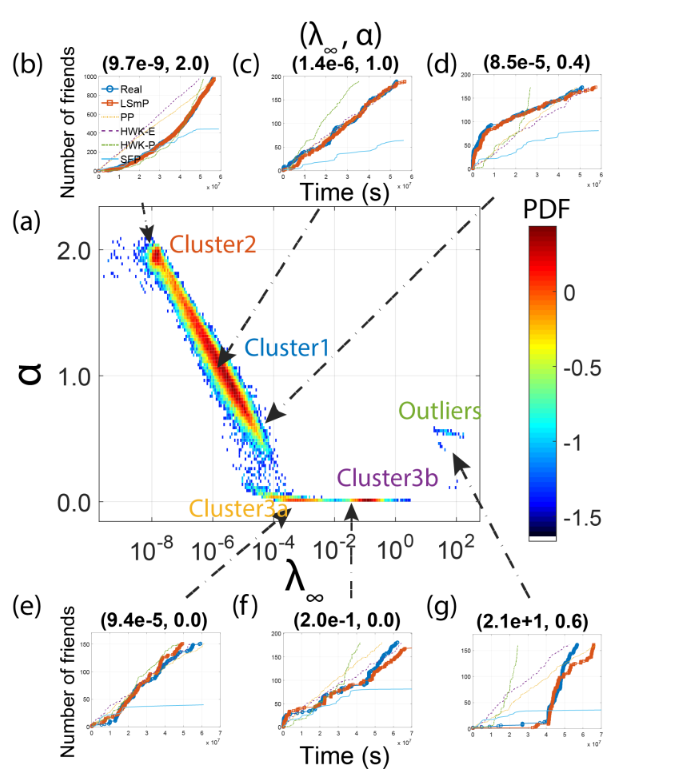 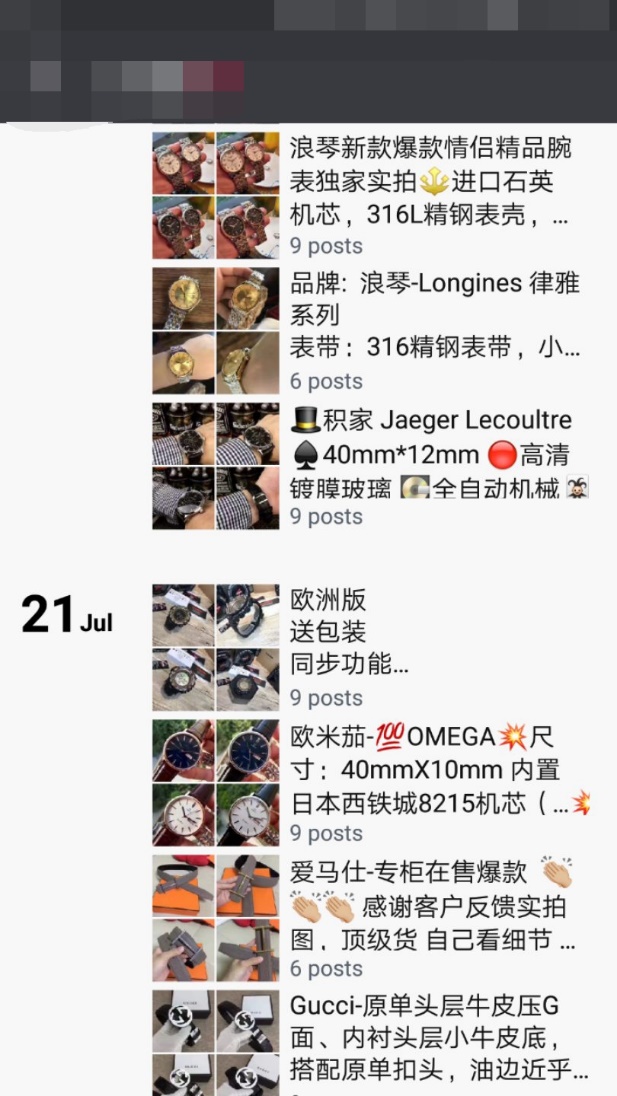 [Speaker Notes: Due to the prevailing of the normal distribution and its variants (skewed or log)  in empirical data, we apply the Gaussian mixture model to the parameter-space. We cluster the human growth dynamics, and at the same time we find some outliers. For example, a guy added a few friends within first 1 year, and added one hundred friends within few minutes. We find these outliers’ behaviors are money-driven, like this picture.]
Introduction
Method
Experiments
Conclusion
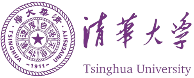 25
Experiments – 3. Clustering & Outliers
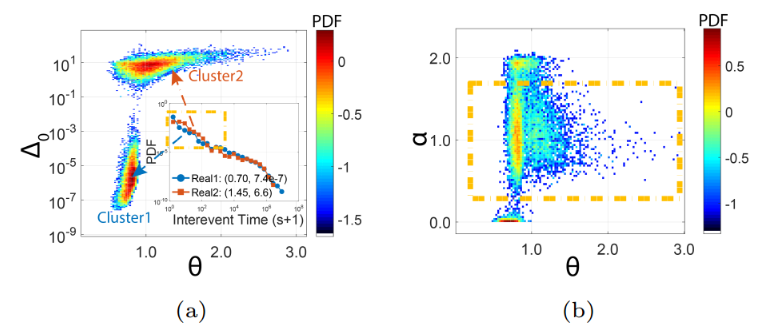 [Speaker Notes: The same clustering experiments are conducted in the short-term memory space. We find people in the upper cluster in fig a whose IET distribution has very clear flat short scale! 

We further examine the correlation between the long-term parameters and the short-term parameters. We find large variance with respect to θ,  implying the relatively small correlations between the long-term memory and short-term memory.]
Introduction
Method
Experiments
Conclusion
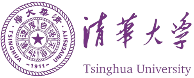 26
Conclusion
Novel findings
2 Growth patterns: Long-term power-law growth & Short-term bursty growth
3 Memory effects: Average-memory-effect, Multiscale-memory-effect, Correlated-memory-effect
Novel Long Short memory Process (LSmP) model.
Parsimonious & Clear physical meaning & Closed-form gradients
Accuracy
Usefulness
Mining human dynamics (growth & fizzling), Clustering, Pattern mining, Outlier detection, Prediction, etc.
Reproducibility
Code @ https://github.com/calvin-zcx/LSMP
[Speaker Notes: Let me conclude. We studied the growth dynamics of individuals’  social connectivity. We find…, 
Based fundamentally on the memory effects we discovered, 
we propose]
Introduction
Method
Experiments
Conclusion
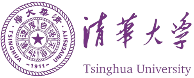 27
Long Short Memory Process: Modeling Growth Dynamics of Microscopic Social Connectivity
Thanks
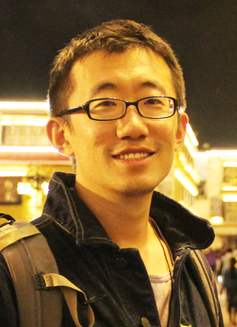 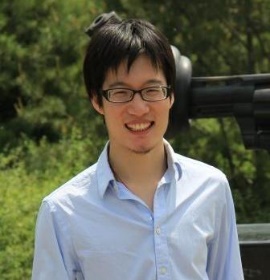 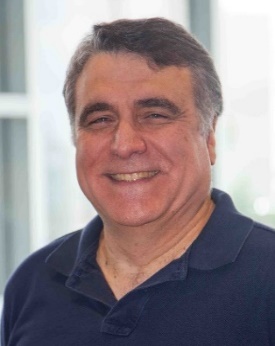 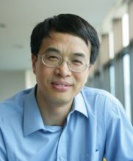 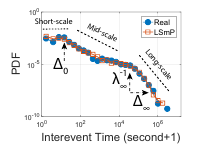 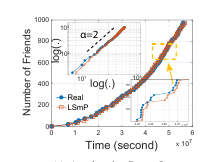 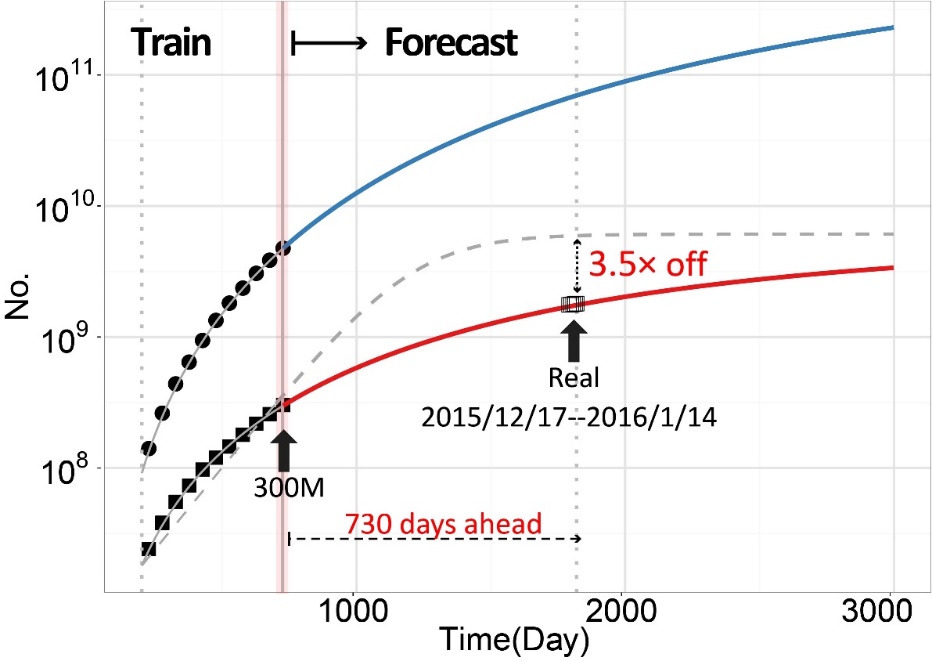 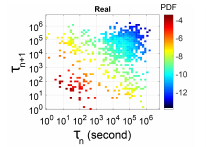 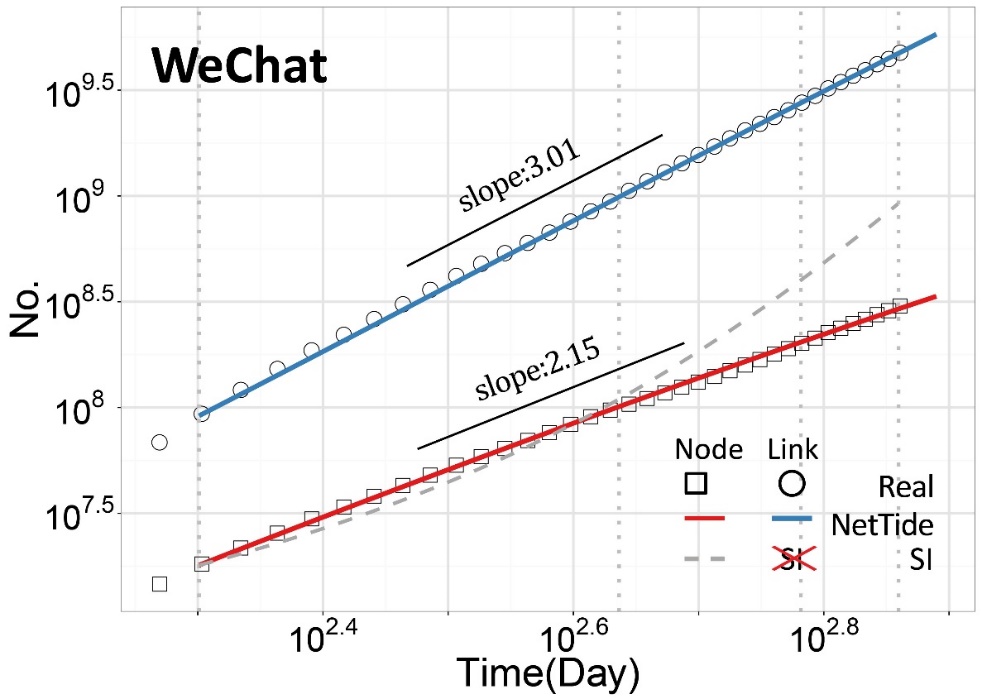 Chengxi Zang calvin-zcx@qq.com
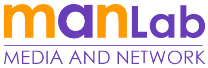